12. prednáška (13.12.2021)
Modifikátory, rozhrania a všeličo iné...
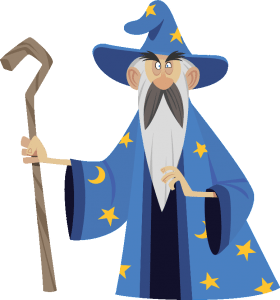 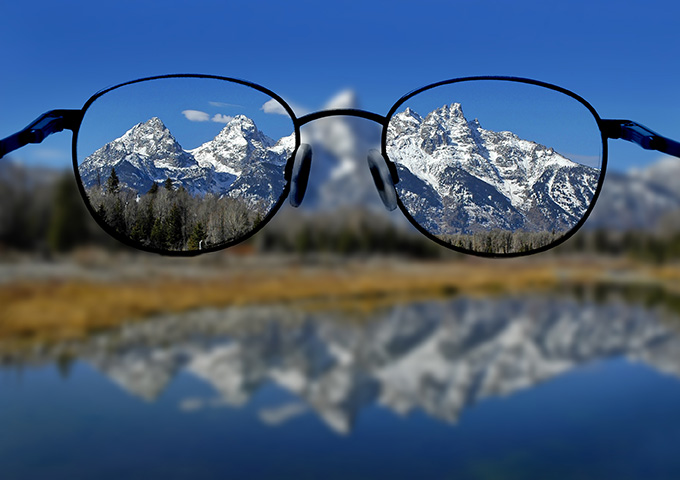 magické slovíčko
Kľúčové koncepty OOP
Čo je trieda? Čo je objekt? Aký je vzťah medzi objektom a triedou?
Referencia na objekt, premenné referenčného typu
Vytváranie nových tried rozširovaním existujúcich
Trieda Object
Dedičnosť (inheritance)
Prekrývanie metód (override)
Vytváranie objektov (inštancií) tried
Konštruktor(y)
Zapúzdrenie (encapsulation)
Polymorfizmus
Čo je to trieda?
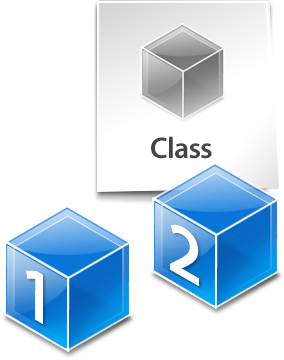 Trieda je šablóna (vzor), ktorý predpisuje aké inštančné premenné a aké metódy majú objekty danej triedy a čo sa udeje pri zavolaní týchto metód
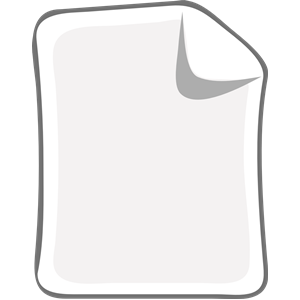 class Turtle
inštančné premenné
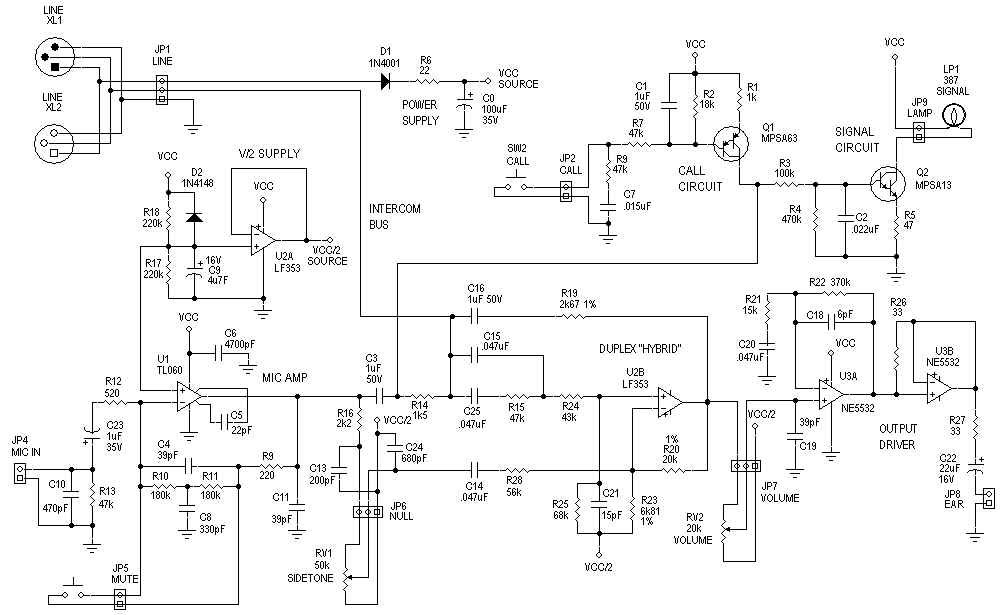 metódy
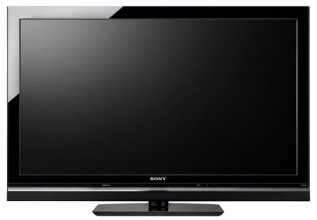 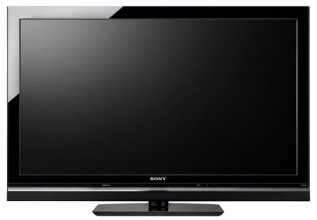 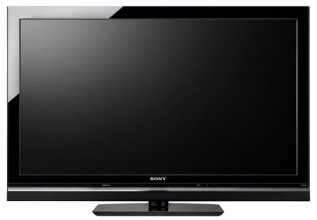 Rozširovanie a prekrývanie
public class SmartTurtle extends Turtle
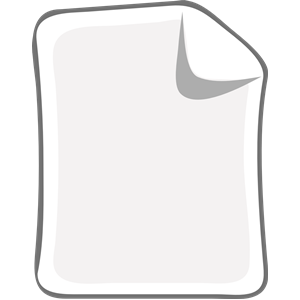 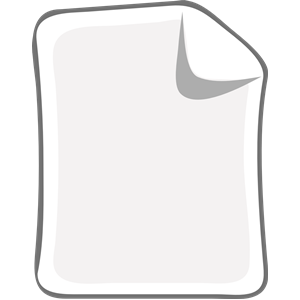 class Turtle
class SmartTurtle
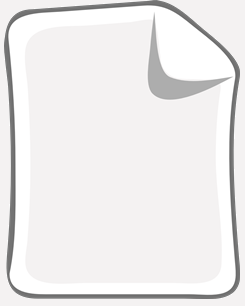 inštančné premenné
class Turtle
inštančné premenné
metodaAmetodaB
metodaAmetodaB
+ inštančné premenné
+ metódymetodaA
Konštruktory
Každá trieda má aspoň jeden konštruktor
konštruktory sa nededia (ale konštruktor rodiča sa dá zavolať)
ak programátor túto podmienku nesplní, vytvára sa implicitný (bezparametrový) konštruktor volajúci bezparametrový konštruktor rodičovskej triedy
Prvý príkaz konštruktora musí byť volanie konštruktora rodičovskej triedy (super(…)) alebo iného konštruktora vytváranej triedy (this(…))
ak toto nie je splnené, Java dopĺňa super()
konštruktor (z rodiča alebo iný z triedy) sa môže volať len ako prvý príkaz konštruktora
Premenné referenčného typu
Turtle franklin;

Premenná franklin môže referencovať len objekty triedy Turtle a tried, ktoré rozširujú triedu Turtle

franklin.metoda()

Cez premennú franklin môžeme volať len metódy definované v triede Turtle
Polymorfizmus: Nevieme, aká implementácia volanej metódy sa vykoná, keďže trieda aktuálne referencovaného objektu mohla volanú metódu prekryť svojou implementáciou
Pretypovanie referencií
Object franklin;
franklin instanceof Turtle
má trieda aktuálne referencovaného objektu niekde medzi svojimi predkami triedu Turtle alebo ide o triedu Turtle?
Referenciu ide explicitne pretypovať (programátor preberá zodpovednosť)
Turtle o = (Turtle) franklin;
((Turtle)franklin).step(…);
Rozhrania, ktoré sme už videli
java.util.Scanner, java.util.PrintWriter
Closeable/AutoCloseable
java.util.ArrayList<E>, java.util.LinkedList<E>
List<E>, Iterable<E>, Cloneable, Collection<E>
java.util.TreeSet<E>
Set<E>, SortedSet<E>, Collection<E>
A čo tak správa hudby?
Pridajme správu hudby...
Pieseň (Song):
Názov
Interprét
Dĺžka v sekundách
Umiestnenie (kde ju hľadať)
Možné rozšírenia podľa umiestnenia:
Pieseň na Spotify
Pieseň na platni
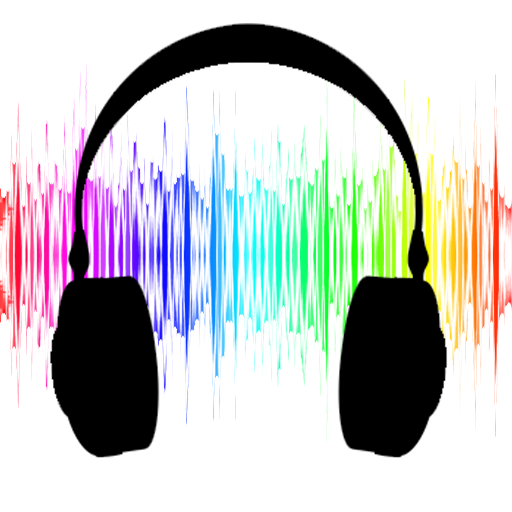 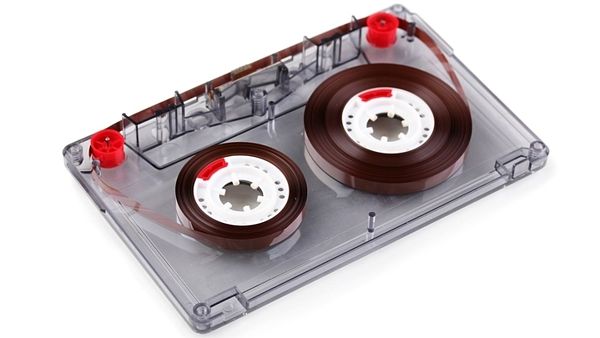 Playlist
Playlist = usporiadaný zoznam vecí na prehranie... 
Môže obsahovať:
piesne?
audioknihy?
zoznamyaudiokníh?
zoznamy piesní?
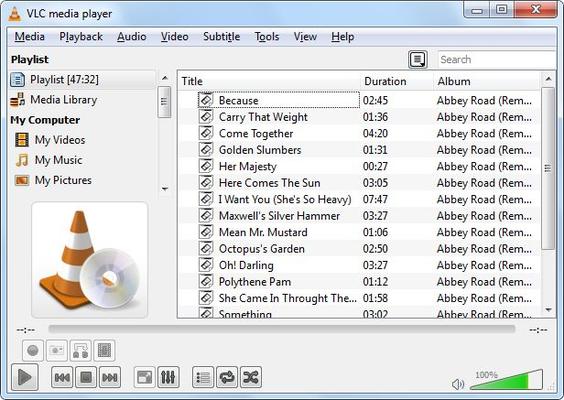 Playlist
public class Playlist {    private ???[] polozky;}
Akú funkcionalitu očakávame od playlistu?
Zoznam čoho je playlist?
Čo iné by ešte mohlo byť v playliste?
Čo očakávame od položky v playliste?
Položka v playliste
Od položky v playliste očakávame:
vie povedať, aké ma trvanie (duration)
má nejaký názov/popis (title)
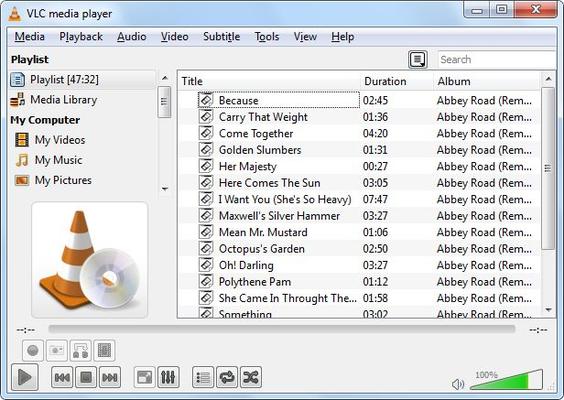 Playlist by mal vedieť vypočítať celkové trvanie.
Položka v playliste
public class PlaylistItem {
  public int getDuration() {
    …
  }

  public String getTitle() {
    …
  }

}
Potrebujeme aj ďalšie metódy?
Playlist Item
AudioBook je PlaylistItem?
AudioBook môže vystupovať ako PlaylistItem?
Song je PlaylistItem?
Song môže vystupovať akoPlaylistItem?
Library je  PlaylistItem?
Library môže vystupovať akoPlaylistItem?
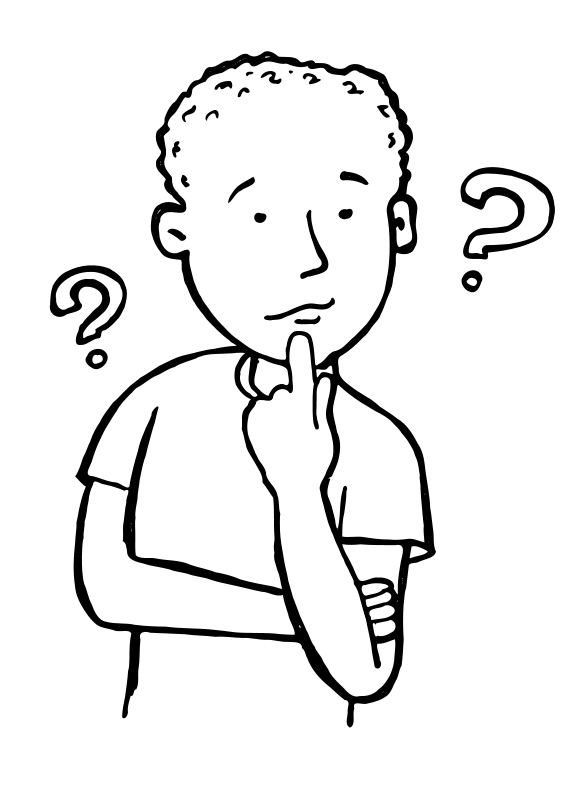 Trieda vs. rola
Objekt je inštanciou jednej triedy.
Trieda rozširuje práve jednu inú triedu.
Trieda popisuje: 
čo (aké metódy) a 
ako (implementácia metód, inštančné premenné, konštruktory).

Rola/kontrakt hovorí:
čo (aké metódy)
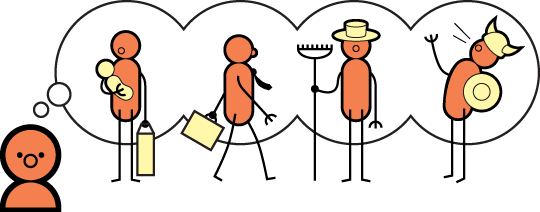 Rozhranie (interface)
Rola v Jave = rozhranie



Rozhranie ≈ zoznam hlavičiek metód
žiadna implementácia 
žiadne inštančné premenné
žiadne konštruktory
len hlavičky public metód (public nemusíme písať)
public interface PlaylistItem{  int getDuration();
  String getTitle();
}
public interface PlaylistItem{  public int getDuration();
  public String getTitle();
}
default metódy, statické premenné
Rozhranie vs. trieda
public class AudioBook extends Book implements PlaylistItem {  …}
Trieda rozširuje len jednu triedu, ale môže implementovať veľa rozhraní
... implements Rozhranie1, Rozhranie2 {…

Ak trieda implementuje rozhranie, musí mať všetky metódy, ktoré sú uvedené v tomto rozhraní
Premenné referenčného typu
Rozhranie objekt;

Premenná objekt môže referencovať objekt ľubovoľnej triedy, ktorá cez implements prehlásila, že implementuje rozhranie Rozhranie

objekt.metoda()

Cez premennú objekt môžeme volať len metódy definované v rozhraní Rozhranie.
To, aká implementácia sa vykoná, záleží len od triedy referencovaného objektu.
Rozširovanie rozhraní
public interface RozsireneRozhranie 		extends Rozhranie1, Rozhranie2 {
  …
}

RozsireneRozhranie bude obsahovať:
všetky hlavičky metód z rozhrania Rozhranie1
všetky hlavičky metód z rozhrania Rozhranie2
všetky hlavičky metód, ktoré sme explicitne napísali do rozhrania RozsireneRozhranie
pre fajnšmekrov - default implementácie metód
Sumarizácia rozhraní
Interface = pomenovaný zoznam hlavičiek metód
hlavička metódy = názov, návratový typ, zoznam typov parametrov
public interface Rozhranie { ... }
public class Trieda implements Rozhranie { ... }




Rozhranie o = …;
Trieda prehlasuje, že bude mať všetky metódy, ktoré sú uvedené v rozhraní.
Premenná o je schopná referencovať objekt ľubovoľnej triedy, ktorá prehlásila, že implementuje interface Rozhranie
Playlist
public class Playlist {  
  private PlaylistItem[] items;
  
  public Playlist() {
    items = new PlaylistItem[0];
  }
  public void pridaj(PlaylistItem item) {
    …
  }
  
  ...}
Usporiadavanie
Usporiadavanie (triedenie) je skoro v každom programe
súbory podľa abecedy
výrobky podľa ceny
...

Preskúmaný problém, kopy rôznych riešení
viac na PAZ1b
Netreba zakaždým písať vlastnú implementáciu
Usporiadanie čísiel
Usporiadanie čísiel v poli:
Arrays.sort(pole)
je preťažená na všetky triedy rozširujúce Object aj na všetky ostatné primitívne typy okrem boolean
návratový typ void
verzia pre prvky v List-e: Collections.sort()
[340, 400, 750, 850]
int[] platy = new int[]{750,340,850,400};

Arrays.sort(platy);
// pole je utriedené

Arrays.toString(platy);
Usporiadanie reťazcov
Usporiadanie reťazcov
lexikograficky (podľa abecedy)
Reťazec                je v usporiadaní pred
Ak buď            alebo
                             platí            a  
Ak nemajú reťazce rovnakú dĺžku, kratší má akoby koncové znaky doplnené znakom s kódom -1
Usporiadanie reťazcov
Usporiadanie reťazcov
“Pes” < “Veľryba”, lebo P < V
“Pero” < “Pes”, lebo “Pe” = ”Pe” a r < s

String[] mená = new String[]{"Ján", "Jozef", "Alica","Alexander"};

Arrays.sort(mená);
// pole je utriedené
Alexander, Alica, Ján, Jozef
Usporiadanie po slovensky
Chceme usporiadať tak, ako nás učia jazykovedci

String[] mená = new String[]{”Peter", ”Tomáš", ”Šimon", ”Dávid”, ”Chuck”};

Arrays.sort(mená);
// pole je usporiadané, ale nejako nedobre



Na vine je lexikografické usporiadanie
diakritické znaky sú za A-Z
Ce < Ch, lebo C = C a e < h
Chuck, Dávid, Peter, Tomáš, Šimon
Usporiadanie objektov
Čísla a reťazce mali prirodzené usporiadanie
Ako usporiadať ľubovoľné objekty?
musíme nejako povedať, čo to znamená, že jeden objekt je v usporiadaní pred druhým… to nie je vždy jasné:
Harry Potter 4 < Na západe nič nové
Lebo ich triedime podľa názvov
Lebo má horšie hodnotenie
Harry Potter 4 > Na západe nič nové
Lebo ich triedime podľa autorov
Lebo má viac strán
Usporiadanie objektov
Rozhodnutie vieme zaviesť do ľubovoľnej triedy implementovaním rozhrania (roly) Comparable
Prekrývame metódu compareTo()

int compareTo(TypObjektu druhýObjekt)

this vs. druhýObjekt
Máme vrátiť:
Menšie ako nula – ak objekt na ktorom sme volali compareTo() je v usporiadaní pred druhým objektom (je menší)
Nula – ak sú v usporiadaní rovnaké
Väčšie ako nula - ak objekt na ktorom sme volali compareTo() je v usporiadaní za druhým objektom (je väčší)
Usporiadanie objektov
Rozhodnutie vieme zaviesť do ľubovoľnej triedy implementovaním rozhrania (roly) Comparable
Prekrývame metódu compareTo()

int compareTo(TypObjektu druhýObjekt)

Máme vrátiť:
a.compareTo(b) < 0		ak „a < b”
a.compareTo(b) == 0		ak „a == b”
a.compareTo(b) > 0		ak „a > b”
Usporiadanie objektov
Pre Movie to vyzerá nasledovne:

public class Book implements Comparable<Book>{

  public int compareTo(Book anotherBook) {
    //vrátime či náš title je pred   
    //anotherBook.getTitle()
  }

}
Usporiadanie objektov
Pre Movie to vyzerá nasledovne:

public class Book implements Comparable<Book>{

  public int compareTo(Book anotherBook) {
    //vrátime či náš title je pred   
    //anotherBook.getTitle()
  }


}
Do < > uvádzame, akého typu budú
objekty, s ktorými sa porovnávame.
Použijeme našu triedu
Usporiadanie objektov
Pre Movie to vyzerá nasledovne:

public class Book implements Comparable<Book>{


  public int compareTo(Book anotherBook) {
     return title.compareTo(anotherBook
                          .getTitle());
  }
}
Využijeme to, že String-y
sa už vedia porovnávať
podľa lexikografického usporiadania
- implementujú rolu Comparable<String>
Usporiadanie objektov
Usporiadavame už bez problémov:

Arrays.sort(zoznamKnih);

Čo však v prípade, že v jednom programe chcem riešiť usporiadanie aj podľa názvu aj podľa hodnotenia?
úplne bežná požiadavka
neviem za behu meniť kód metódy compareTo()
Usporiadanie objektov
Na porovnávanie dvoch objektov sa môžem pozrieť z dvoch perspektív
Ja, ako objekt, sa porovnám s nejakým iným
Prídem ako nestranný pozorovateľ, porovnám dva objekty, a poviem, ktorý bude pred ktorým
Prvá perspektíva bola použitá pri metóde compareTo()
default zotriedenie
Druhú perspektívu vyriešime vytvorením novej triedy, ktorá implementuje rozhranie Comparator s jedinou metódou:
	int compare(TypObjektu o1,TypObjektu o2)
o1 vs. o2
Comparator<Trieda>
Rozhranie Comparator<TypObjektu>:
	int compare(TypObjektu a,TypObjektu b)

Máme vrátiť:
compare(a, b) < 0		ak „a < b”
compare(a, b) == 0		ak „a == b”
compare(a, b) > 0		ak „a > b”

Užitočné metódy:
Integer.compare(a, b)
Double.compare(a, b)
…
Usporiadanie objektov
public class BookByTitleComparator implements Comparator<Book> {

  public int compare(Book book1, Book book2) {
    return book1.getTitle().compareTo(book2.getTitle());
  }
}
public class BookByRatingComparator implements Comparator<Book> {

  public int compare(Book book1, Book book2) {
      return Double.compare(book1.getRating(),                              book2.getRating());
  }
}
Usporiadanie objektov
Usporiadavame podľa čoho chceme:

Arrays.sort(zoznamKnih, new BookByTitleComparator());
// pole je utriedené podľa mena

Arrays.sort(zoznamKnih, new BookByRatingComparator());
// pole je utriedené podľa hodnotenia
Opačné usporiadanie
Chceme usporiadať od najlepších hodnotení
Nemusíme robiť nový komparátor, stačí hotový obrátiť:

Comparator<Book> porovnavac = new  
                            BookByRatingComparator();

Arrays.sort(zoznamKnih,                        
                 Collections.reverseOrder(porovnavac));
// pole je utriedené podľa hodnotenia zostupne
Usporiadanie po slovensky
java.text.Collator – Comparator, ktorý vie usporiadať reťazce po slovensky:

String[] mená = new String[]{”Peter", ”Tomáš", ”Šimon", ”Dávid”, ”Chuck”};

Collator skPorovnavac =   
               Collator.getInstance(new Locale("sk"));

Arrays.sort(mená, skPorovnavac);
Dávid, Chuck, Peter, Šimon, Tomáš
Modifikátory
Rôzne „magické“ slovíčka, ktoré upravujú isté vlastností tried, metód, premenných, ...
static 
final
abstract
private
public 
protected
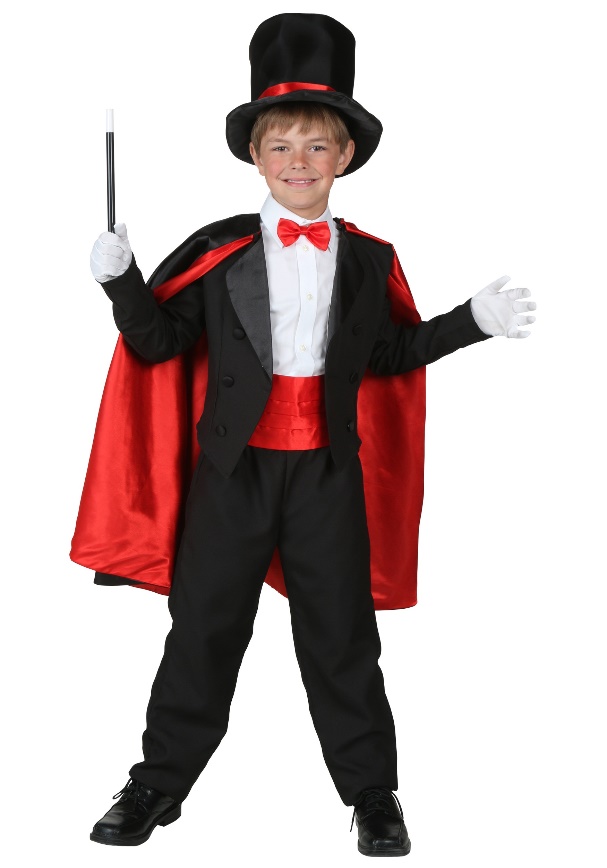 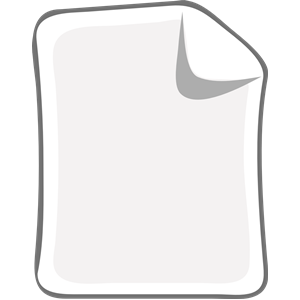 class Turtle
inštančné premenné
metódy
Zvláštne metódy a premenné?
franklin.step(40)  
turn(90) resp. this.turn(90)
volanie metód - kto.čo(upresnenie)

Arrays.sort(), Collections.sort()
Arrays.toString(pole)
Math.random(), Math.sin(90)
Integer.parseInt(”145")
Integer.MAX_VALUE, Double.NaN
static?
Čo už vieme:
funkcionalita je implementovaná v metódach
metódy môžeme volať nad objektmi
objekty tried vytvárame cez new
Problém z minulosti:
kopa metód, ktoré spravia nejakú činnosť, no nie sú nijako zviazané so stavom objektu (napr. priamo alebo nepriamo nevyužívajú inštančné premenné)
File subor = new File("cisla.txt");
Pomocnik franklin = new Pomocnik();
List<Integer> cisla = franklin.nacitajCisla(subor);
static?
Vytvárame inštanciu len kvôli jednej metóde, ktorá by rovnako dobre fungovala nech by bola v akejkoľvek triede.
File subor = new File("cisla.txt");
Pomocnik franklin = new Pomocnik();
List<Integer> cisla = franklin.nacitajCisla(subor);
Java nemá procedúry a funkcie na rozdiel od:
procedurálnych jazykov (Pascal, C, Basic, …)
procedurálnych jazykov s OOP rozšírením (Object Pascal, C++, PHP, …)
static
static = patriaci triede
metódy
premenné
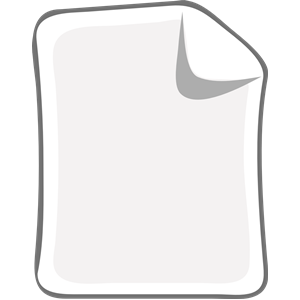 class
inštančné premenné

staticképremenné

metódy
statické metódy
inštančné premenné

metódy
Objekty triedy
Statická metóda
public class Pomocnik {

  public static List<Integer> nacitajCisla(File subor)                       throws NacitanieZlyhaloException {

    ...
  }
}
V statických metódach nie je this!
File subor = new File("cisla.txt");
List<Integer> cisla = Pomocnik.nacitajCisla(subor);
Statická metóda sa volá nad triedou, nie nad referenciou na objekt triedy.
Statická metóda
public class Pomocnik {

  public static List<Integer> nacitajCisla(File subor)                       throws NacitanieZlyhaloException {

    ...
  }
}
V statických metódach nie je this!
this (už vieme):
this. nemusíme (takmer nikdy) písať
Pre pokojnejší život: V statických metódach túto skratku nikdy nepoužívajte.
O nepísaní vecí pred .
this. nemusíme písať, lebo Java predpokladá lenivého (ale chytrého) programátora
nechytrým sa vypomstí

Postup, ak Java vidí niečo bez .
je to lokálna premenná? – OK, vybavené
ak sa doplní this., bude to OK?
pozor, v statických metódach this neexistuje
ak sa doplní názov triedy, bude to OK?
inak chyba…
Statické premenné
public class Pomocnik {

  private static int pocetVolaniNacitajCisla = 0;
  
  public static List<Integer> nacitajCisla(File subor)                       throws NacitanieZlyhaloException {
    
    Pomocnik.pocetVolaniNacitajCisla++;
    ...
  }
}
K statickým premenným pristupujeme cez názov triedy.
Statická premenná nemá viacnásobné „inštancie“.
Konštanty
Zmysluplné využitie statických premenných: konštanty



Kľúčové slovo final = niečo ako const v Pascale
Hodnotu SMALL_FORMAT už nemožno meniť

Konvencia – VEĽKÉ_PÍSMENÁ
public class PrintedBook {
  public static final String SMALL_FORMAT = "A5";
	  private String format;
	  ...
}
PrintedBook.SMALL_FORMAT = 7.0;
The final field
PrintedBook.SMALL_FORMAT
 cannot be assigned
Zrady
prístup k statickým veciam nestatickým spôsobom:
File subor = new File("cisla.txt");
List<Integer> cisla = Pomocnik.nacitajCisla(subor);
File subor = new File("cisla.txt");
Pomocnik franklin = new Pomocnik();
List<Integer> cisla = franklin.nacitajCisla(subor);
Inštančný prístup k statickej veci (len warning, nie chyba) – nikdy nepoužívame.
Zrady – pre fajnšmekrov
prístup k statickým veciam nestatickým spôsobom:
File subor = new File("cisla.txt");
List<Integer> cisla = Pomocnik.nacitajCisla(subor);
File subor = new File("cisla.txt");
Pomocnik franklin = null;
List<Integer> cisla = franklin.nacitajCisla(subor);
Je jedno, čo je v premennej franklin. Java len použije typ (triedu) premennej.
Statické metódy len rozvažne...
Statické metódy zvádzajú k lenivosti
“Logika”: Nechce sa mi vytvárať inštancie, všetko vyhlásim za statické
Trpíme, lebo globálne zdieľame dáta
Statické metódy vedú k hroznému návrhu
keďže statické metódy nevidia nestatické premenné, vývojár začne zbesilo všetko meniť na statické
Zmysluplné využitie:
pseudotriedy, ktoré sú zoskupením užitočných metód a konštánt
Statické metódy – nič nové
java.util.Collections
Collections.sort(...)
java.util.Arrays
Arrays.copyOf(...)
java.lang.Math
Math.min(...)
java.lang.System
Mnoho projektov má kopu tried končiacich na Utils
main, statické a inštančné spolu
spúšťacia metóda main je statická
odporúčané – samostatná metóda v triede Launcher (často sa nazýva aj App)

Musia byť všetky metódy v triede s metódou main tiež statické, aby sa dali použiť?
Modifikátor final
Keď volám svoju metódu, nemám istotu, že mi ju niekto v rámci rozširovania neprekryl...
zvyčajne to chceme dovoliť, ale nie vždy sa to hodí
Modifikátor final
final trieda = zákaz rozširovania
final metóda = zákaz prekrývania
final inštančná premenná = hodnotu môžem priradiť (nastaviť) len raz a to v konštruktore, ... neskôr sa nedá meniť
final lokálna premenná = hodnotu môžem priradiť len raz, ... neskôr sa nedá meniť
Spomeňme si
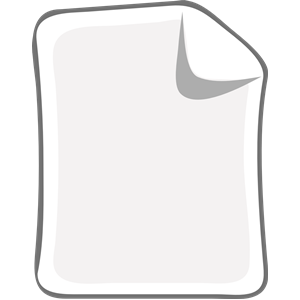 class Book
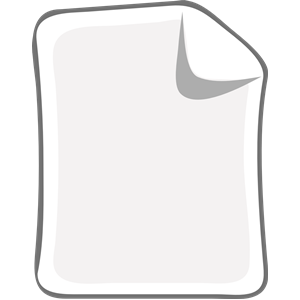 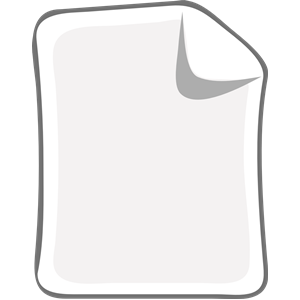 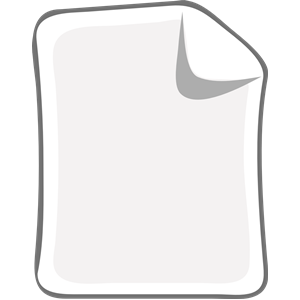 class PrintedBookextends Book
class EBookextends Book
class AudioBookextends Book
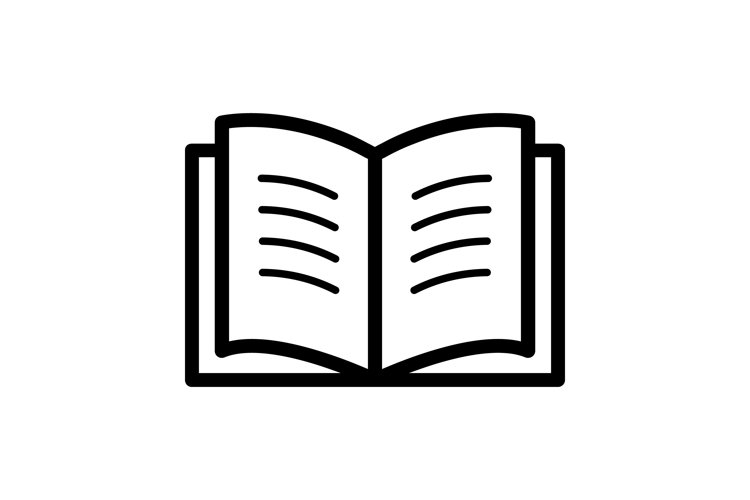 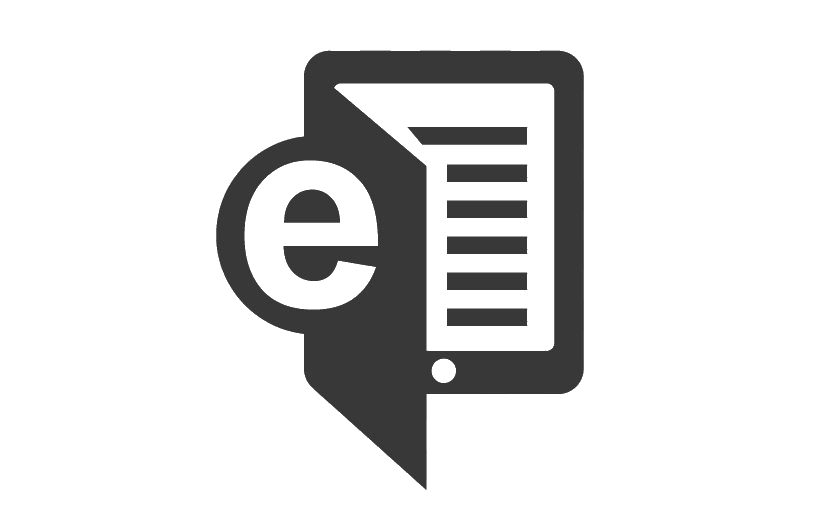 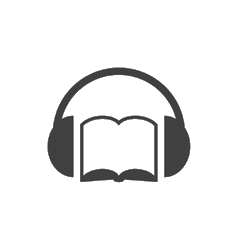 Problém
Trieda Book
obsahuje spoločné inštančné premenné a metódy pre triedy PrintedBook, EBook, AudioBook
neobsahuje žiadne umiestnenie
V reálnom programe nikto rozumný nespraví new Book(…), lebo to v kontexte celého projektu nedáva zmysel
ale aj takí sa skôr či neskôr nájdu...
Abstraktné triedy
public abstract class Book {   ...
}



Abstraktná trieda =
označená modifikátorom abstract
zákaz vytvárania inštancií tejto triedy cez new
Modifikátor triedy
Problém
Metóda getLocation v triede Book
potrebujeme ju, aby sme mali istotu, že každá kniha vie „povedať“ svoje umiestnenie
očakávame, že ju tvorcovia rozširujúcich tried rozumne prekryjú
priamo v tiede Book jej nevieme dať rozumnú implementáciu

Čo ak tvorca rozširujúcej triedy zabudne metódu getLocation prekryť?
aj taký sa skôr či neskôr nájde...
Abstraktné metódy
Abstraktné metódy =
sú označené modifikátorom abstract
žiadne telo (implementácia)
dedia sa (ako všetky metódy)
môžu sa vyskytovať len v abstraktnej triede

public abstract class Book {
...
  public abstract String getLocation();
...
}
žiadne { }
Modifikátor metódy
Abstraktné metódy a triedy
Trieda má aspoň jednu abstraktnú metódu (vlastnú alebo zdedenú):
(sedliacky rozum) Ak trieda obsahuje aspoň jednu abstraktnú metódu, musí byť abstraktná (=zákaz vytvorenia inštancie)

Dôsledok: Potomkovia triedy musia byť abstraktní aspoň do chvíle, kým prekrytím neposkytnú implementáciu všetkým zdedeným abstraktným metódam.
Abstraktné metódy a triedy
Abstraktná trieda a abstraktná metóda v nej nám zabezpečia, že v poli kníh sú iba objekty takých tried, ktoré majú prekrytú metódu getLocation()

public class Library {
...
 public void printLocations() {
   for (int i = 0; i < books.length; i++) {
     System.out.print(books[i].getTitle()+": ");
     System.out.println(books[i].getLocation());
   }
 }
...
}
Abstraktná trieda vs. interface
Interface – hlavičky metód (public)
trieda môže implementovať viac rozhraní
public hlavičky metód (+ default implementácie), premenné iba public static final
použitie – roly, implementujú rôzne nezávislé triedy
Abstraktná trieda – nedá sa vytvoriť inštancia
trieda môže rozširovať iba jednu triedu
premenné (aj nestatické), metódy (aj nie public) + abstraktné metódy
zdieľanie kódu pri súvisiacich triedach (Movie)
príklad - AbstractMap
Modifikátory viditeľnosti
Pomocou modifikátorov viditeľnosti vieme nastaviť viditeľnosť tried, metód a inštančných premenných
S tým, čo nevidíme, nevieme pracovať priamo
iba sprostredkovane (napr. cez settery a gettery)


4 typy (nie všade ide použiť každý jeden):
public
protected
(nič) – defaultný, resp. package-private
private
Modifikátory viditeľnosti
Triedy majú dva modifikátory viditeľnosti
public
Viditeľná všade


(nič)
Viditeľná vo svojom balíčku
Neviditeľná v podbalíčkoch, nadbalíčkoch ani nikde inde
public class VerejnaTrieda {
...
}
class BalíčkováTrieda {
...
}
Modifikátory viditeľnosti
Členovia triedy majú štyri modifikátory viditeľnosti
public
Viditeľná všade


(nič)
Viditeľná vo svojom balíčku
Neviditeľná v podbalíčkoch, nadbalíčkoch ani nikde inde
public int verejnaPremenná;

public void verejnaMetóda();
int balíčkováPremenná;

void balíčkováMetóda();
Modifikátory viditeľnosti
Členovia triedy majú štyri modifikátory viditeľnosti
protected
Viditeľná v svojom balíčku
Viditeľná aj v svojich potomkoch v iných balíčkoch


private
Viditeľná iba v svojej triede
protected int chránenáPremenná;

protected void chránenáMetóda();
private int súkromnáPremenná;

private void súkromnáMetóda();
Modifikátory viditeľnosti
Členovia triedy a ich viditeľnosť:
Modifikátory viditeľnosti
Použitie závisí od konkrétneho návrhu
V reálnych projektoch by mali byť modifikátory čo najprísnejšie
Začíname s private a iba keď máme dobrý dôvod nastavujeme voľnejšie modifikátory
public by mali mať iba tie triedy a metódy, ktoré poskytneme iným programom a programátorom na používanie
Inštančné premenné by nemali byť nikdy public!
Defaultný balíček
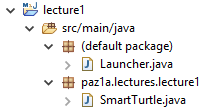 Defaultný balíček
Defaultný balíček = balíček bez mena
Triedy v defaultnom balíčku nemožno importovať a nemožno použiť v triedach z iných balíčkov 
nevytvárame triedy v defaultnom balíčku; výnimkou môžu byť nejaké drobné experimentálne minikódy...
Zopakujme si
static
abstract
final
private, (nič), protected, public

Premenné
Metódy
Triedy
Ďakujem za pozornosť !
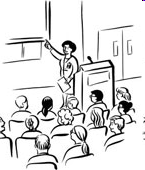